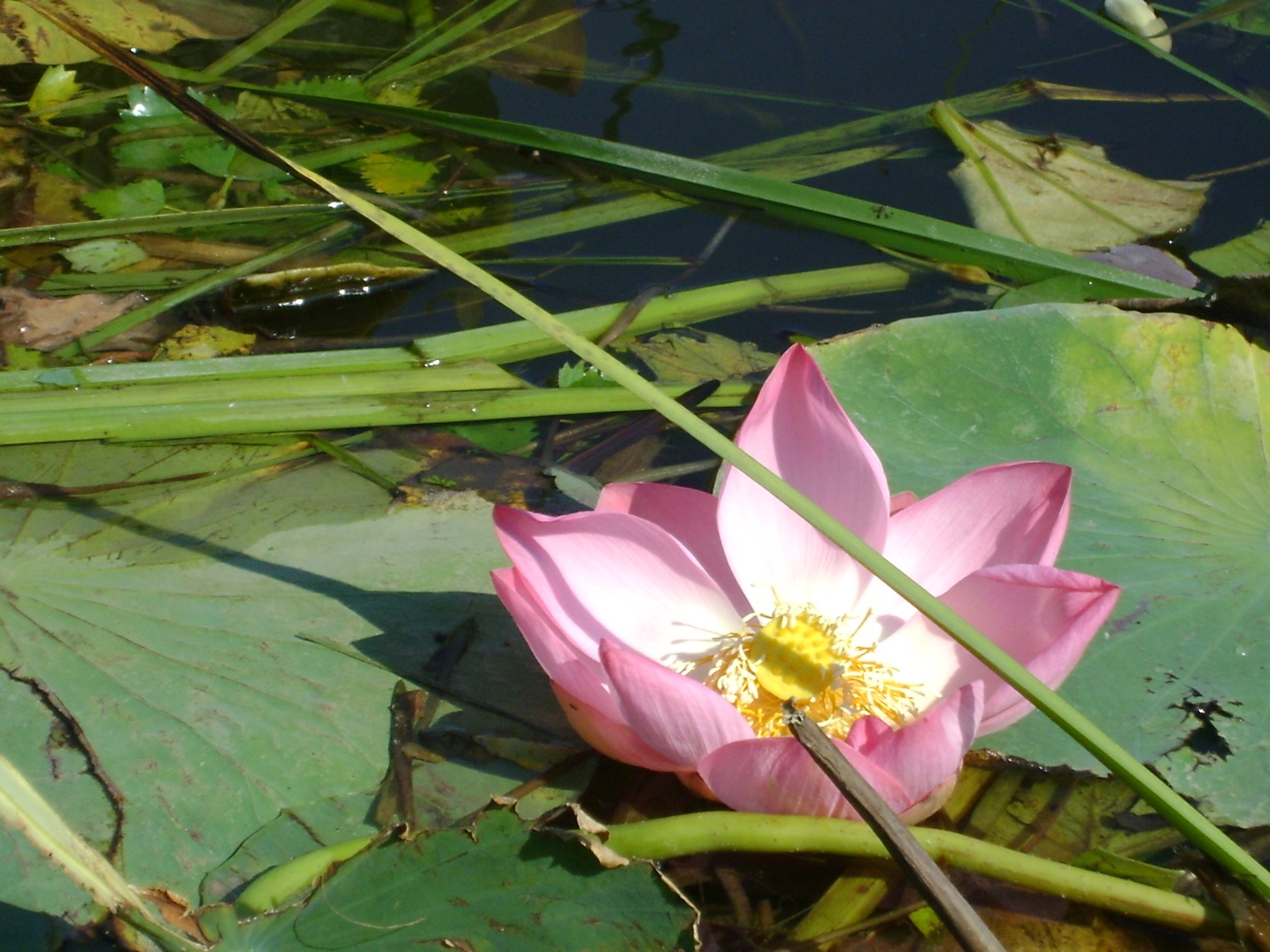 Шаблон «Лотосы»
Фото автора
Брашко Евгения Владимировна,
Учитель технологии МАОУ СОШ № 67
с углубленным изучением отдельных предметов
г. Екатеринбург
Свердловская область
2015 г.
Заголовок слайда
Текст 
Текст
Текст
Текст
Текст
Текст
Текст
Вставить текст или диаграмму
Заголовок слайда
Здесь можно разместить текст
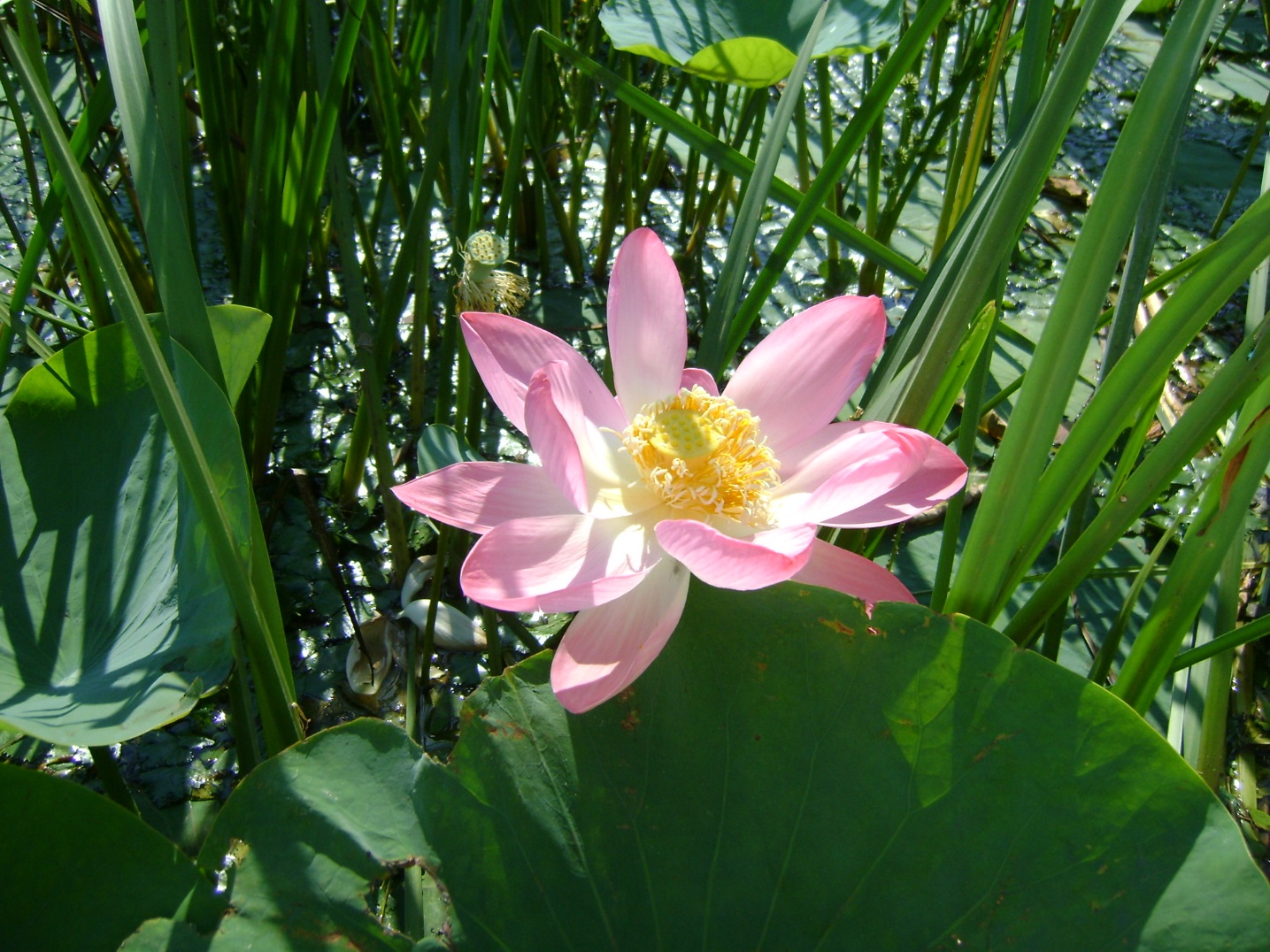 Заголовок слайда
Ваш текст
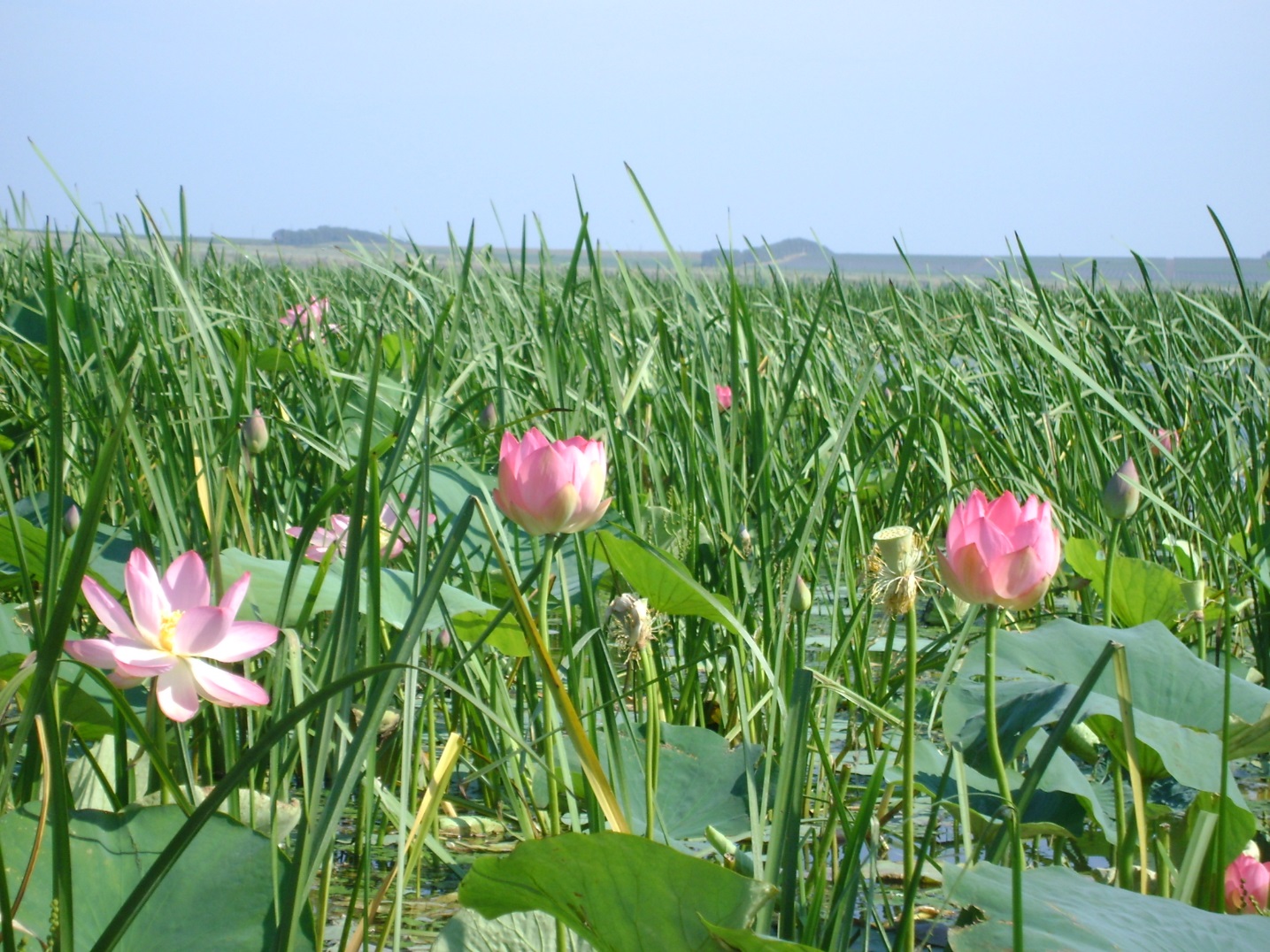 Заголовок слайда
Место для текста
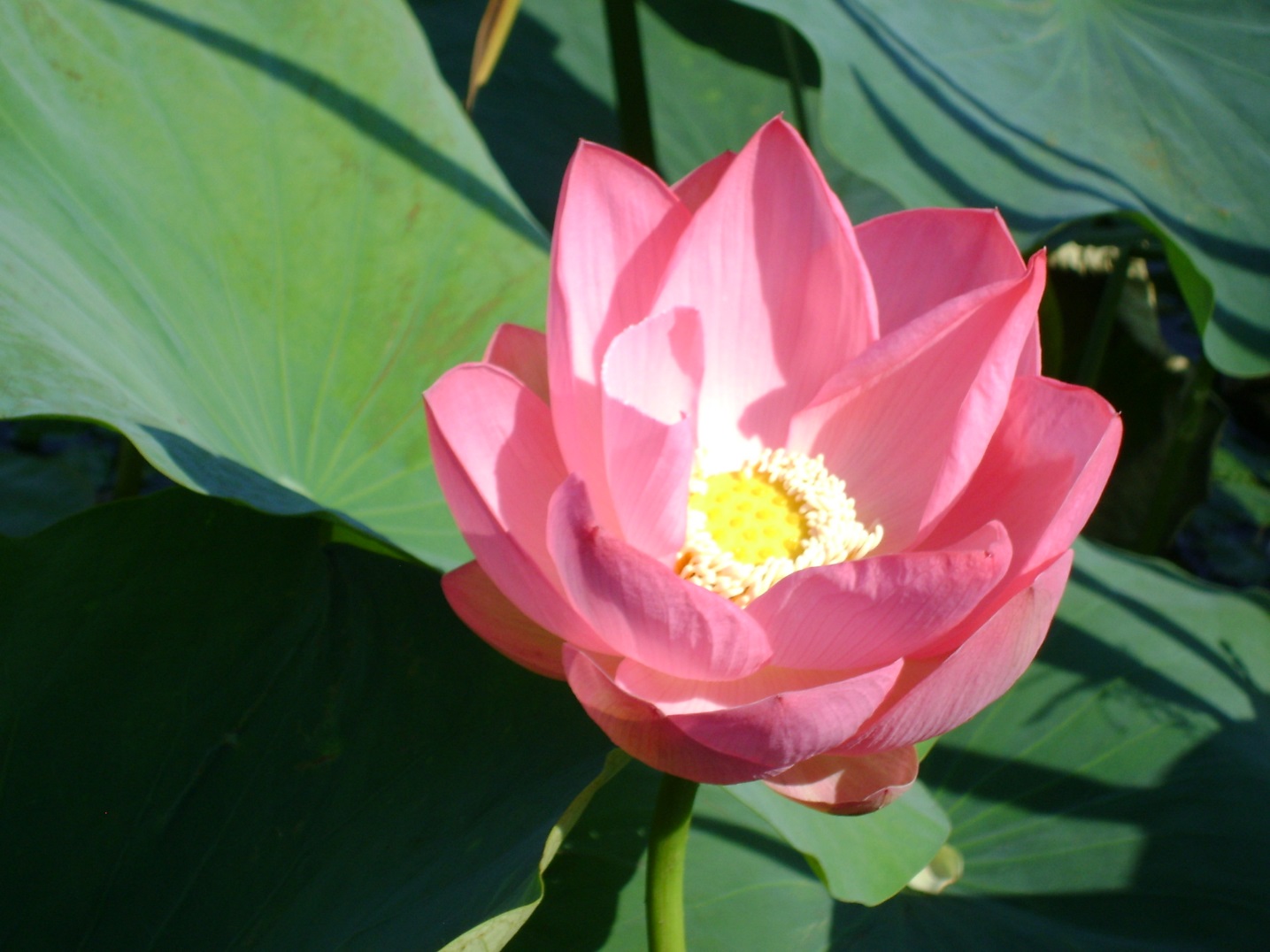 Заголовок слайда 1
Текст
Текст
Текст
Текст
Текст
Текст
Текст
Текст
Текст
Заголовок слайда 2
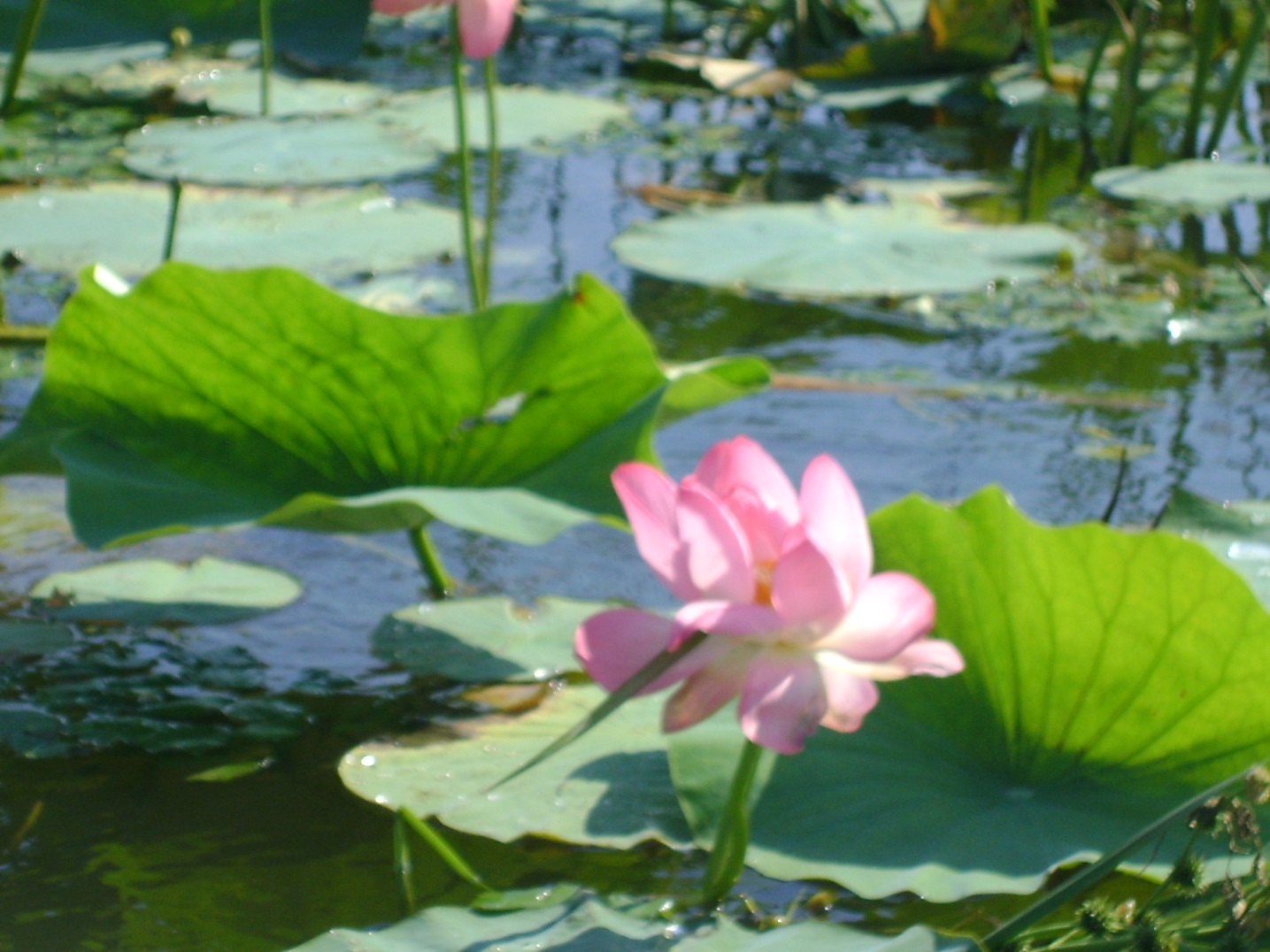 Заголовок слайда
Здесь можно разместить текст
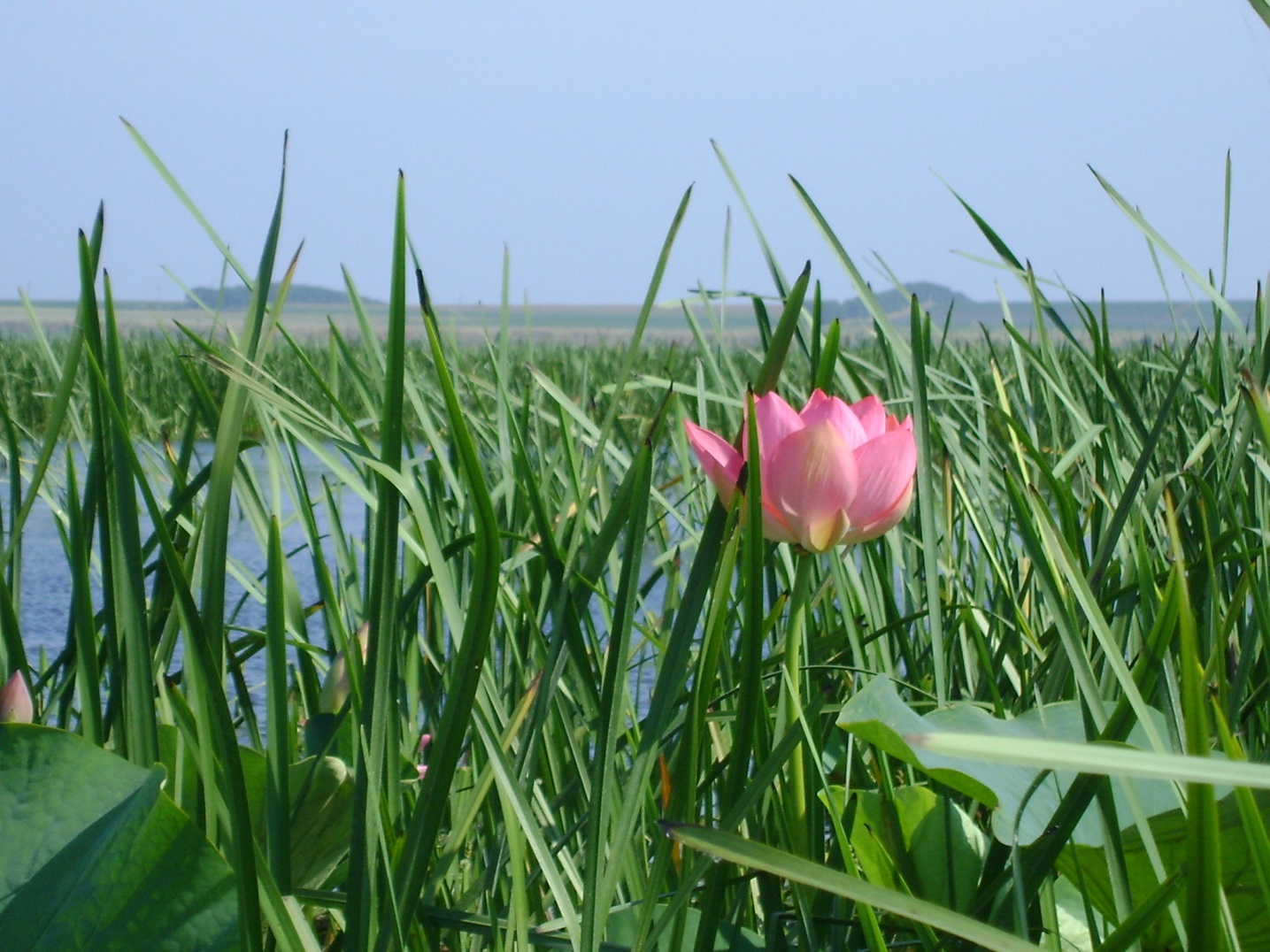 Заголовок слайда
Здесь можно разместить текст
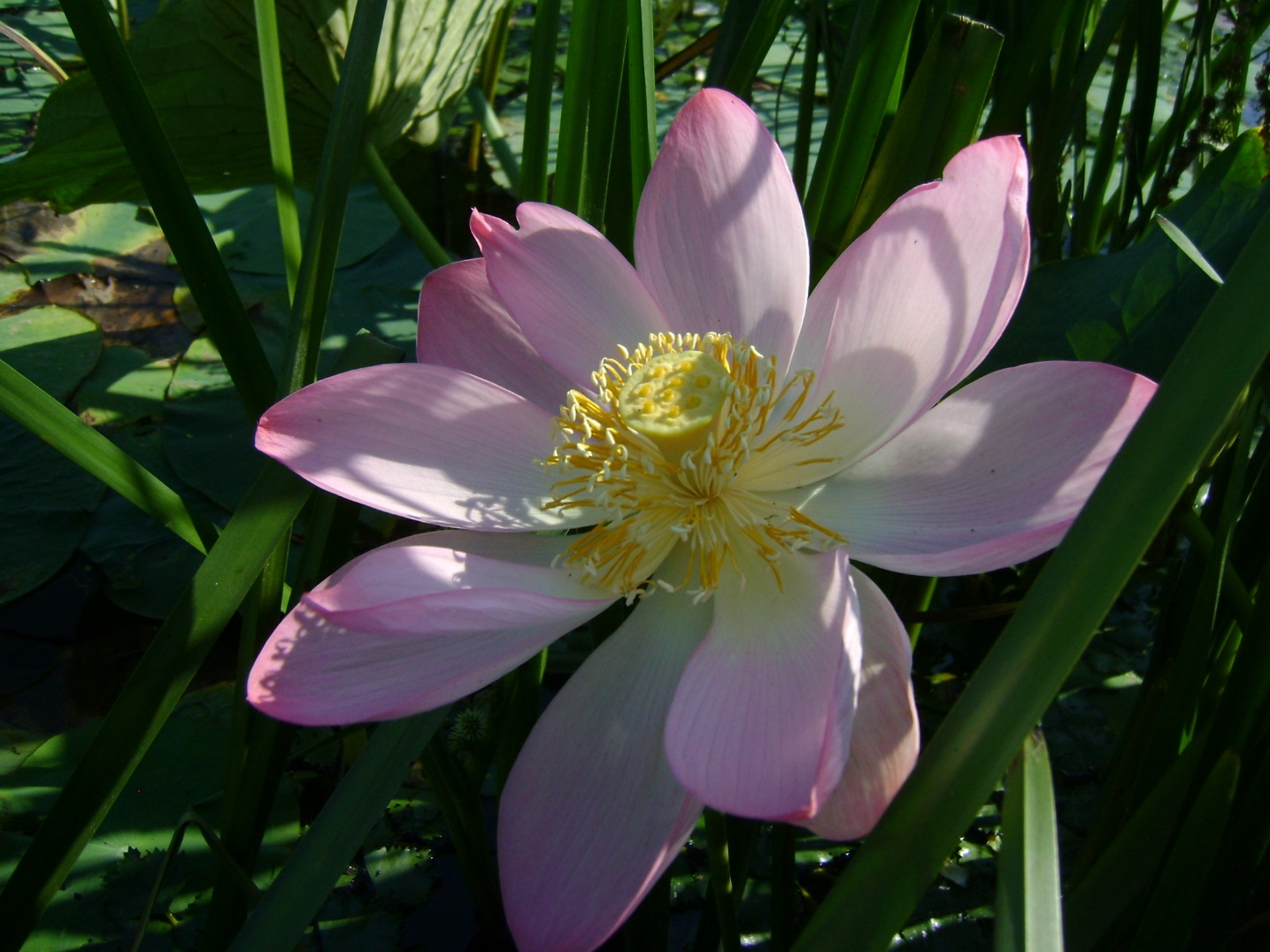 Спасибо за внимание!
Поместите здесь ваш текст